How to Create Recurring Events on Google Calendar
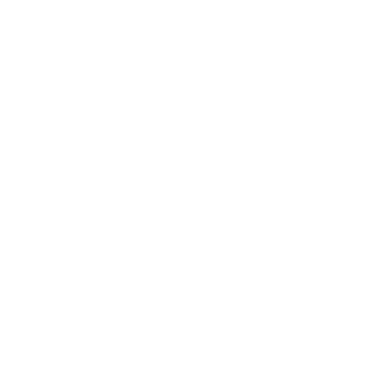 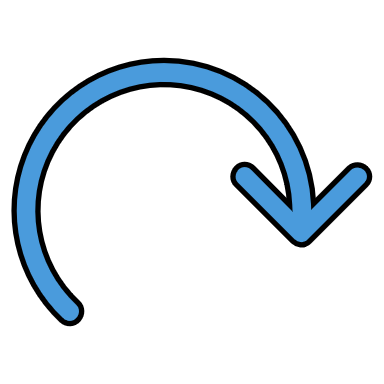 Designed by Laura Mintert
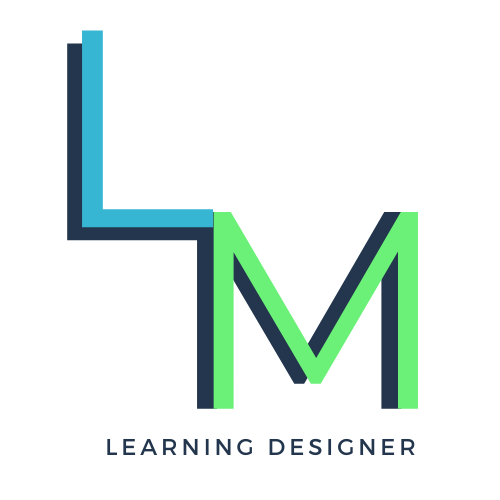 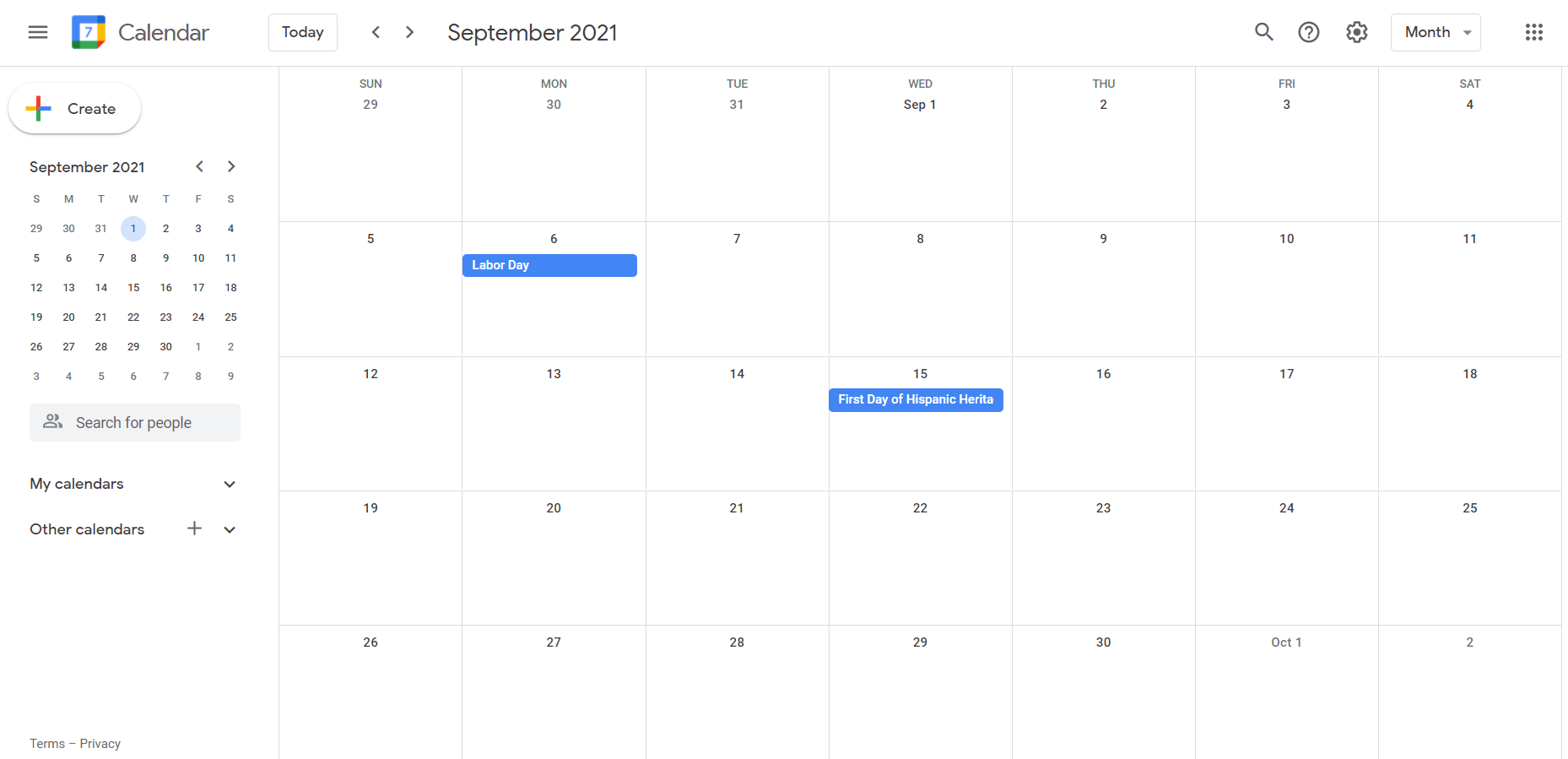 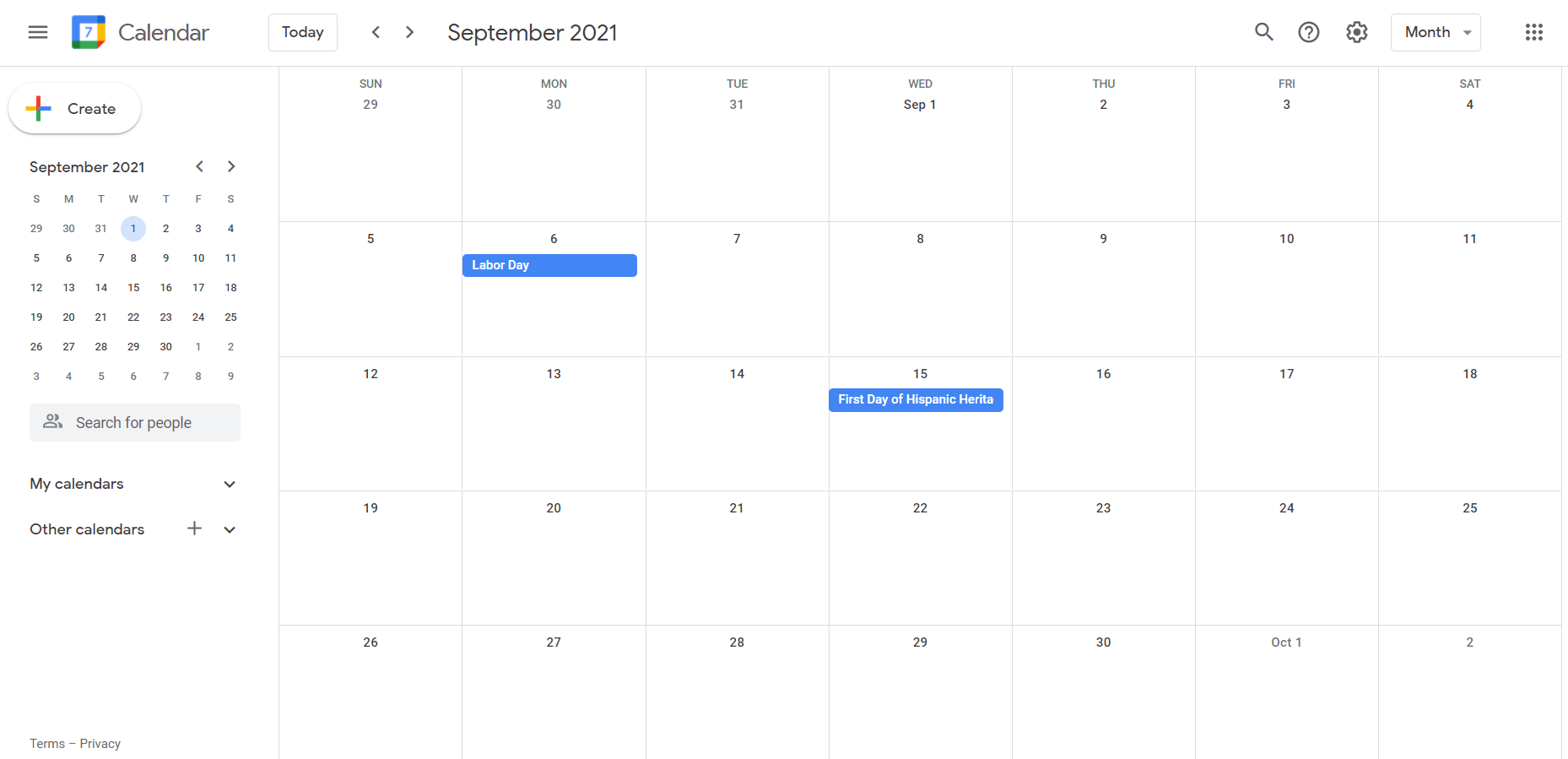 Click to create your event
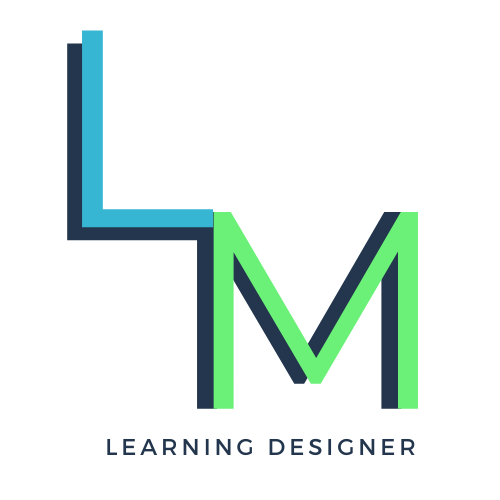 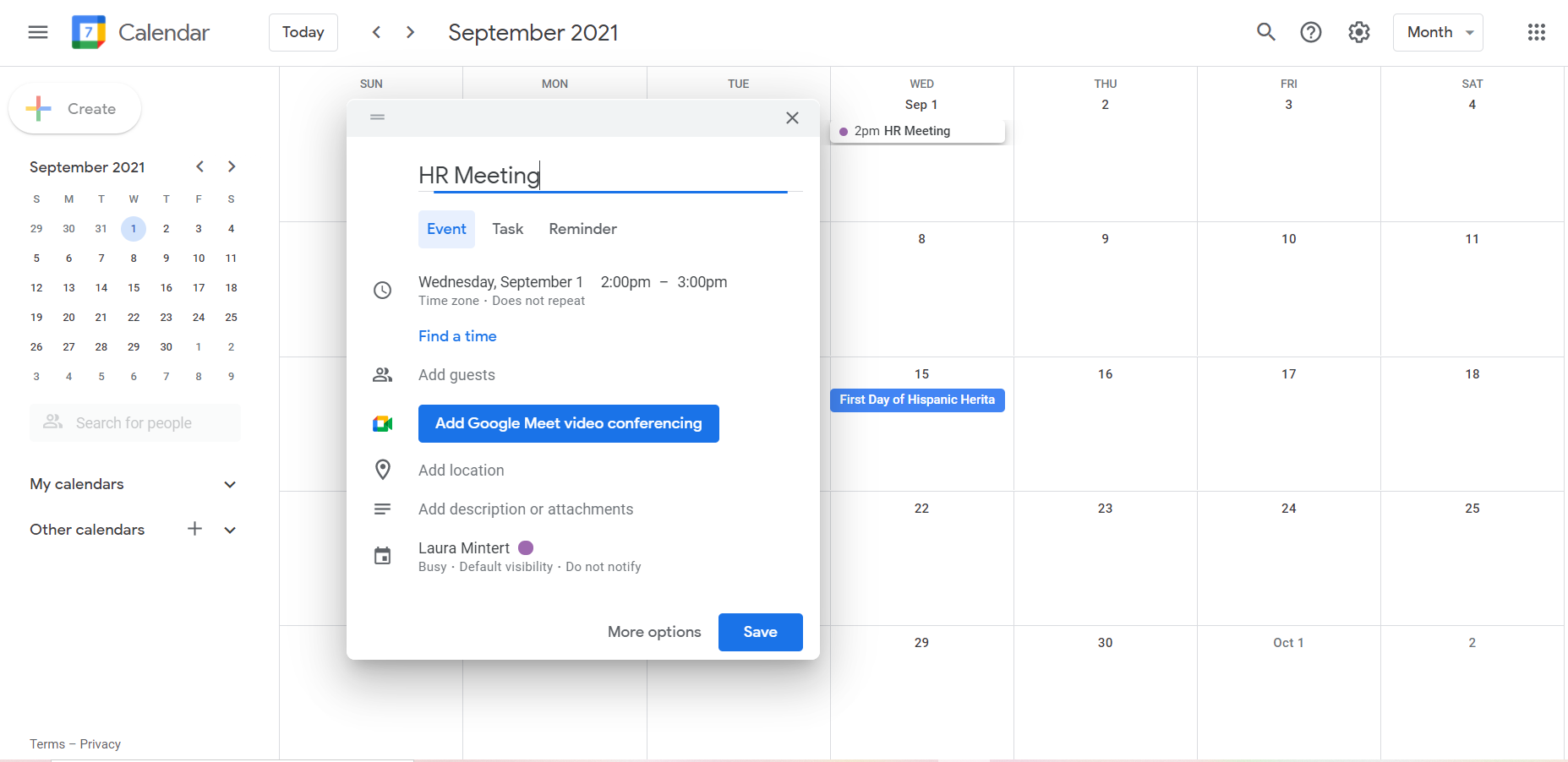 Title your event
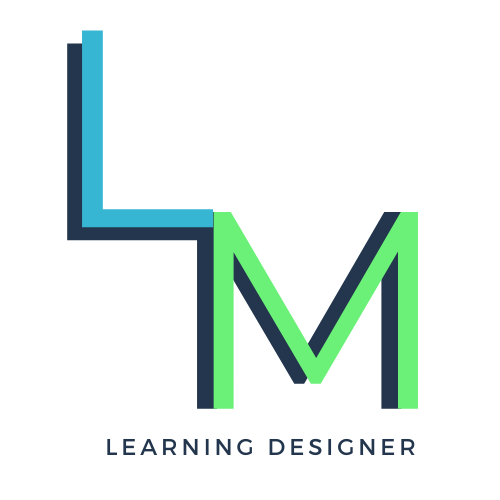 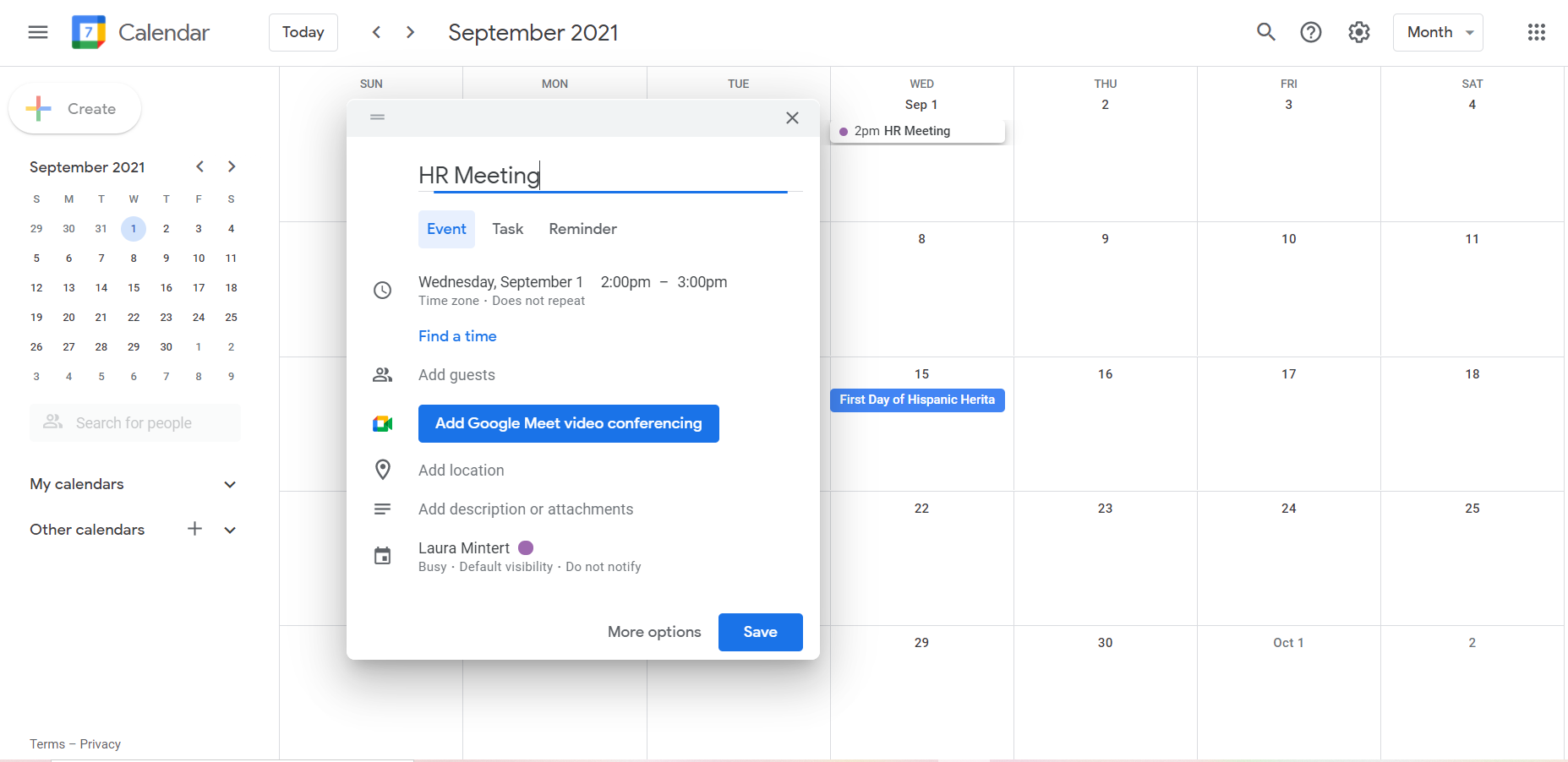 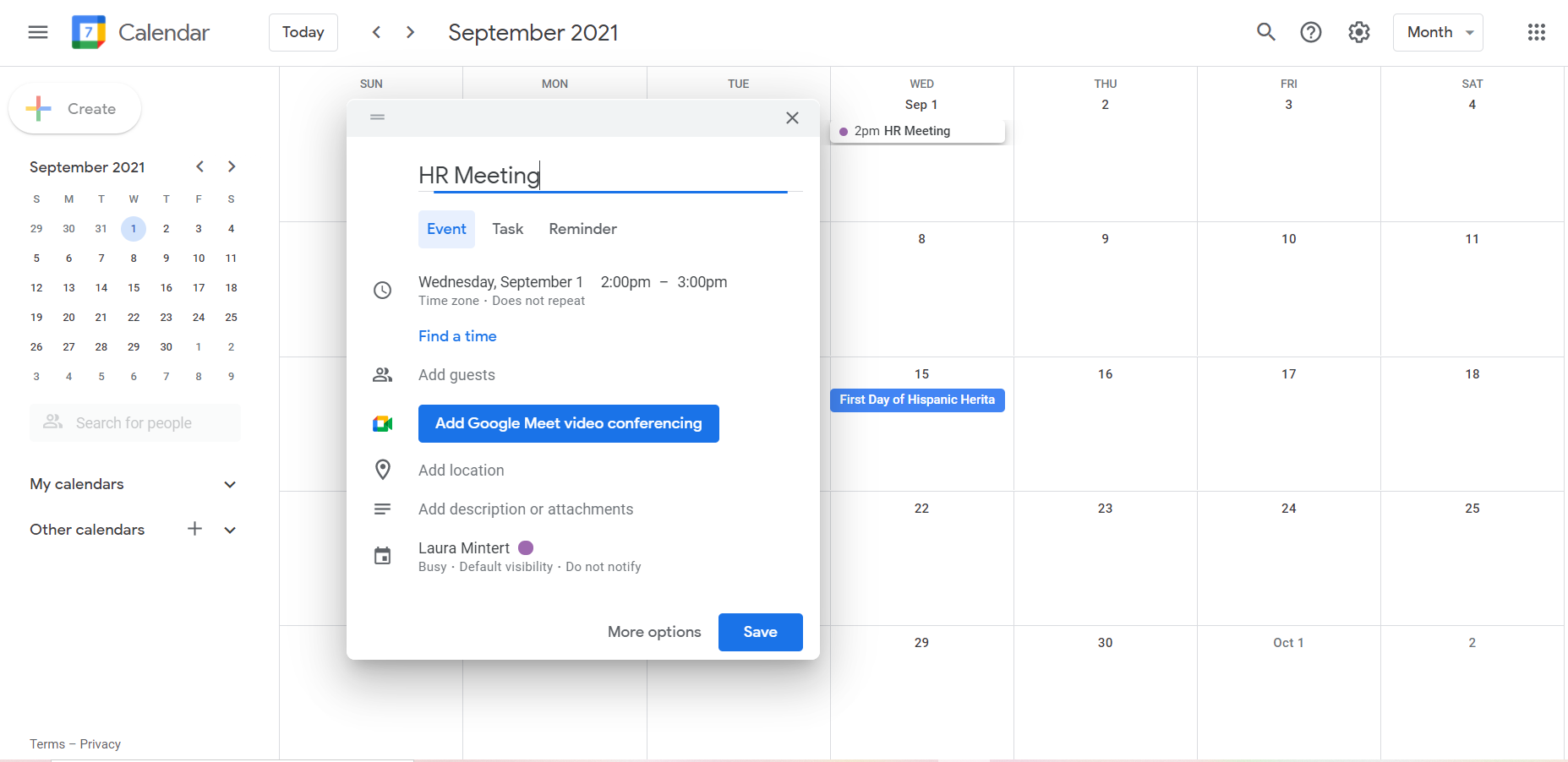 Choose date and time
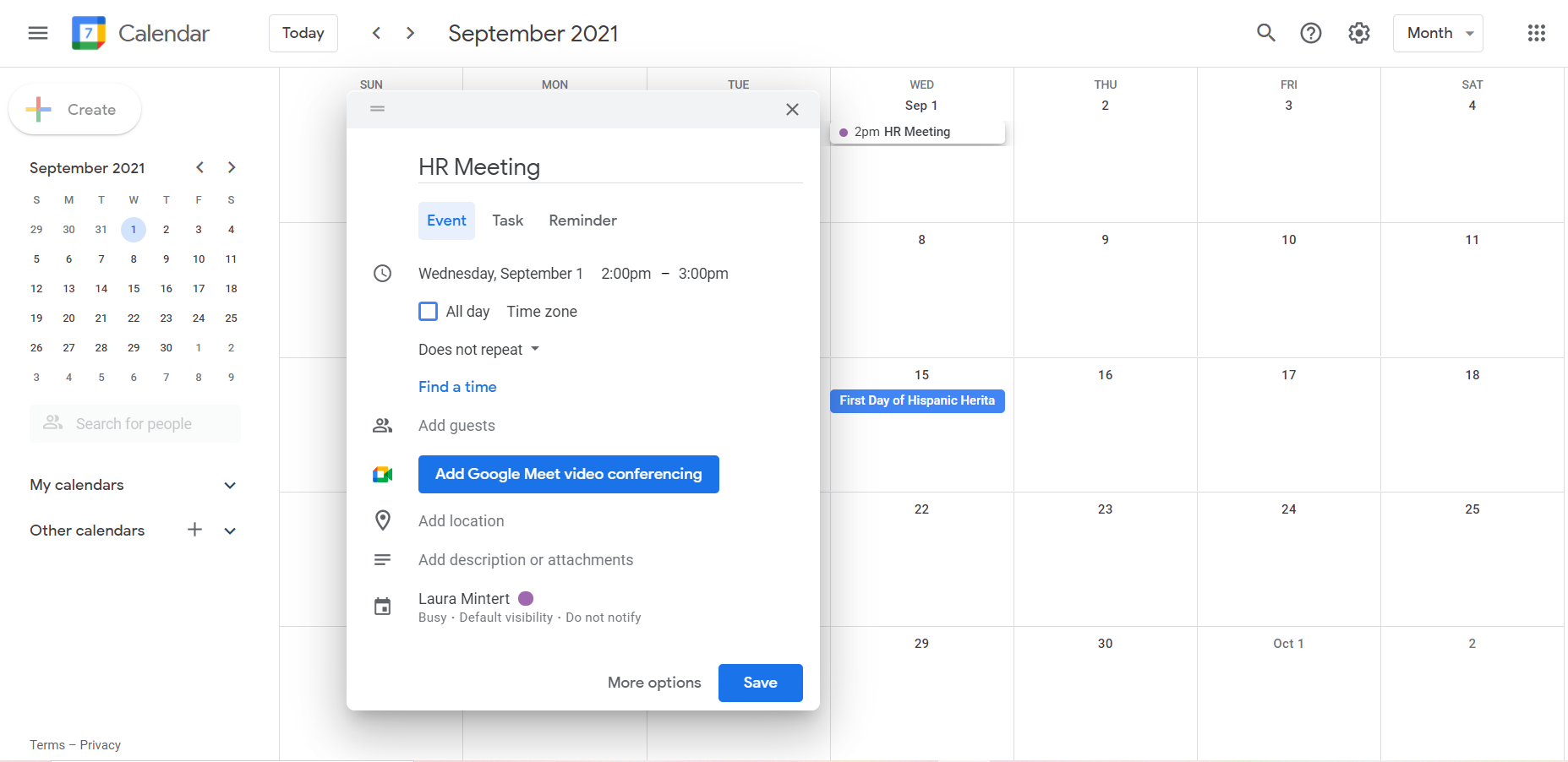 Click the drop-down carrot
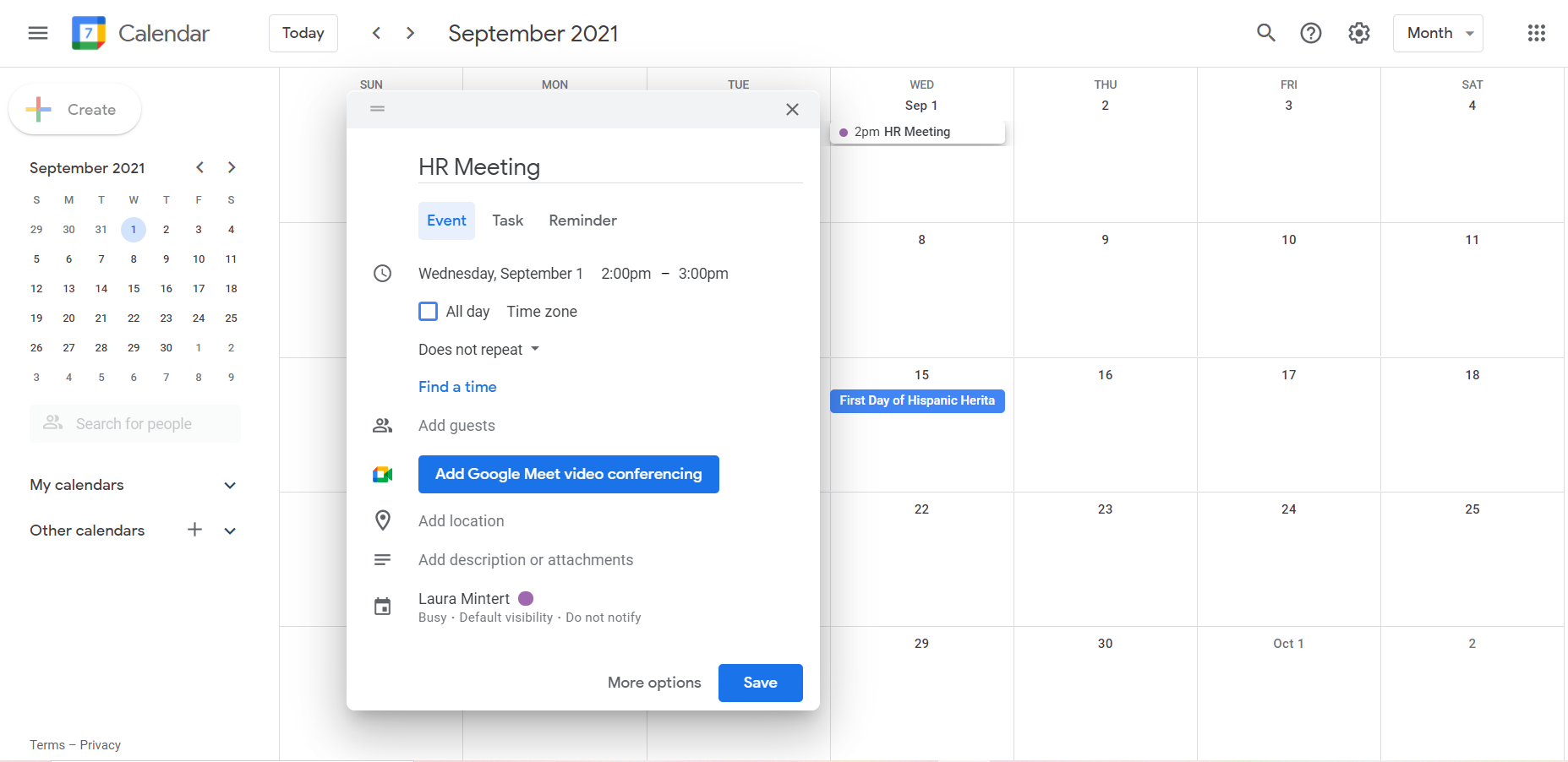 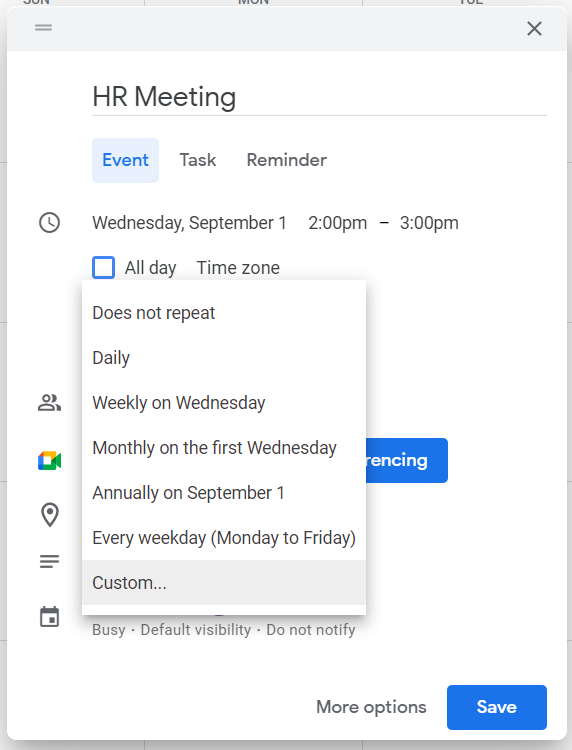 Choose event recurrence
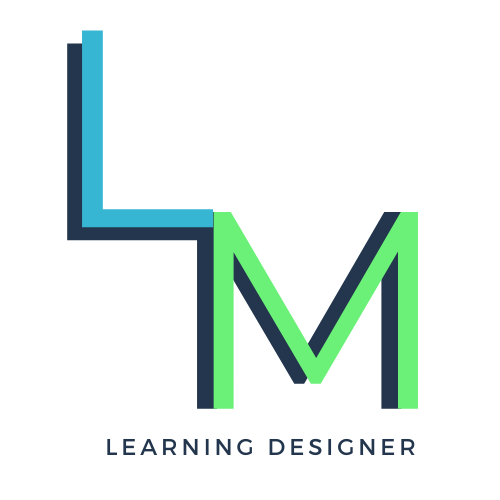 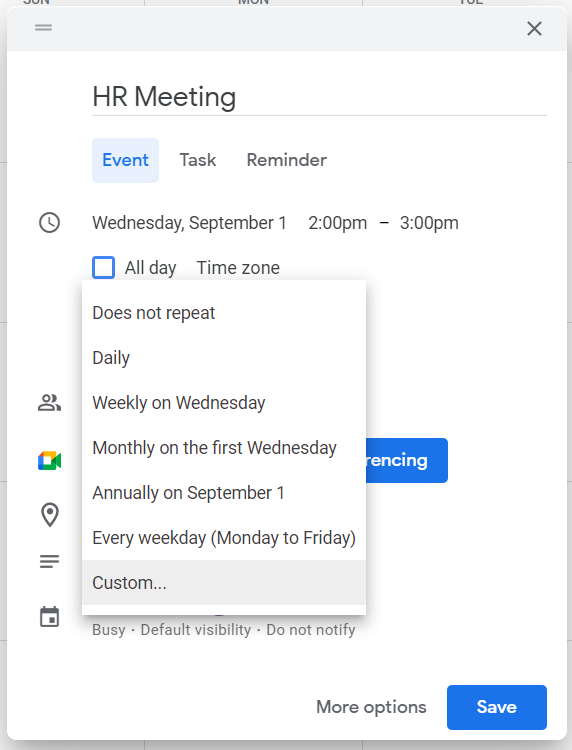 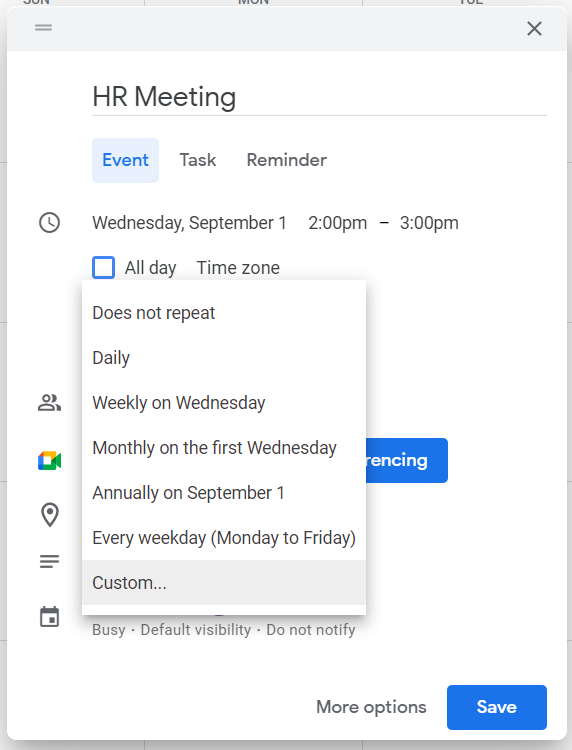 If none fit, choose the custom recurrence menu
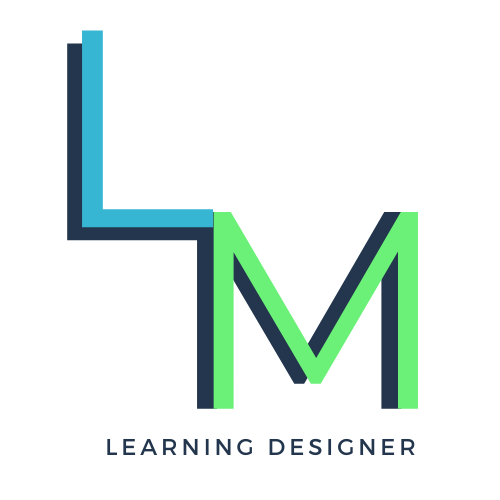 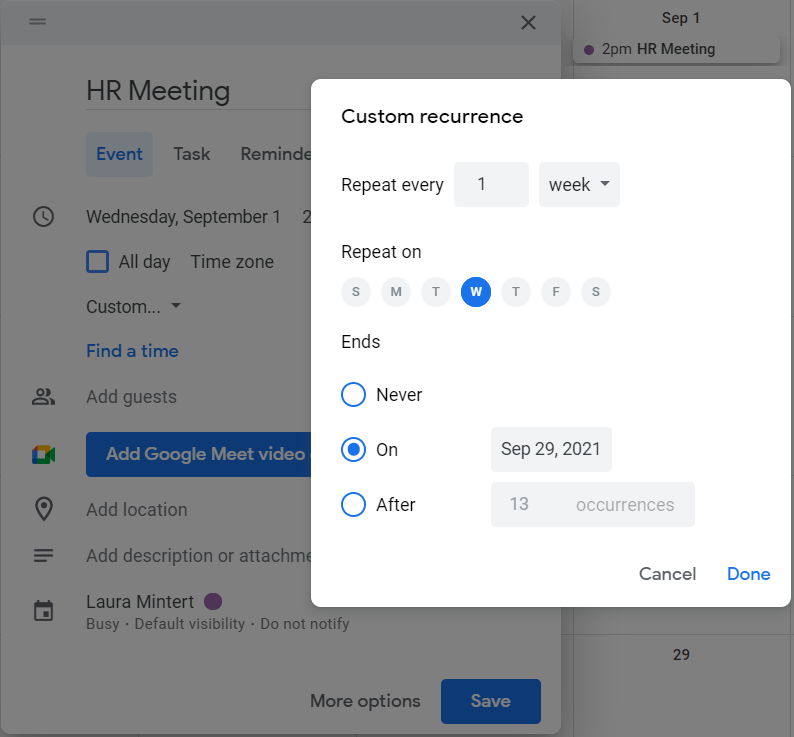 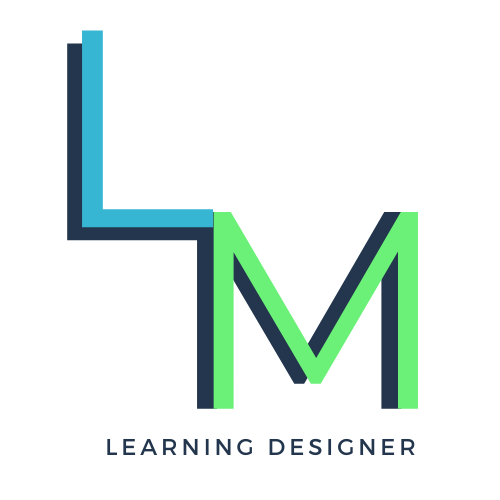 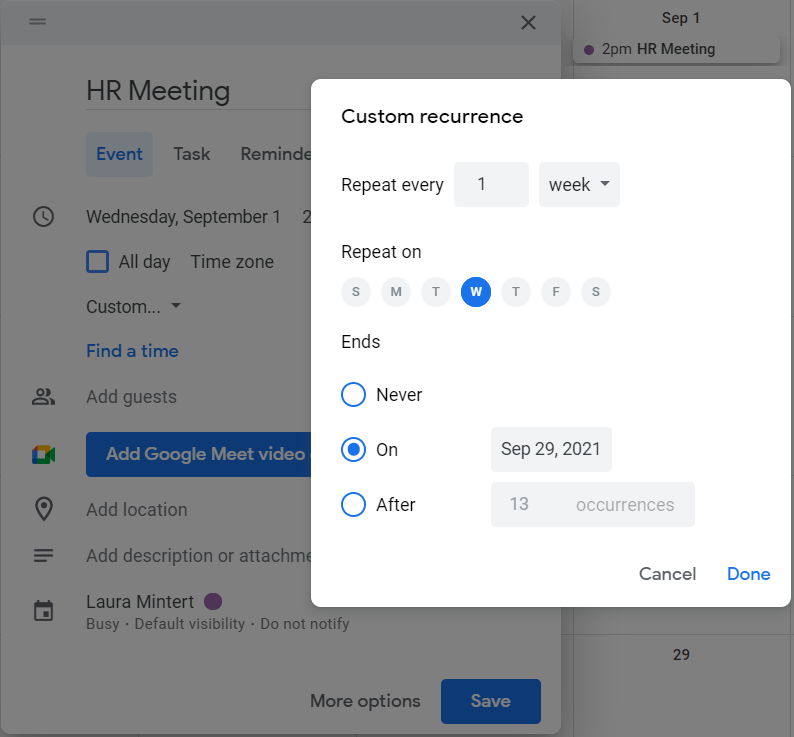 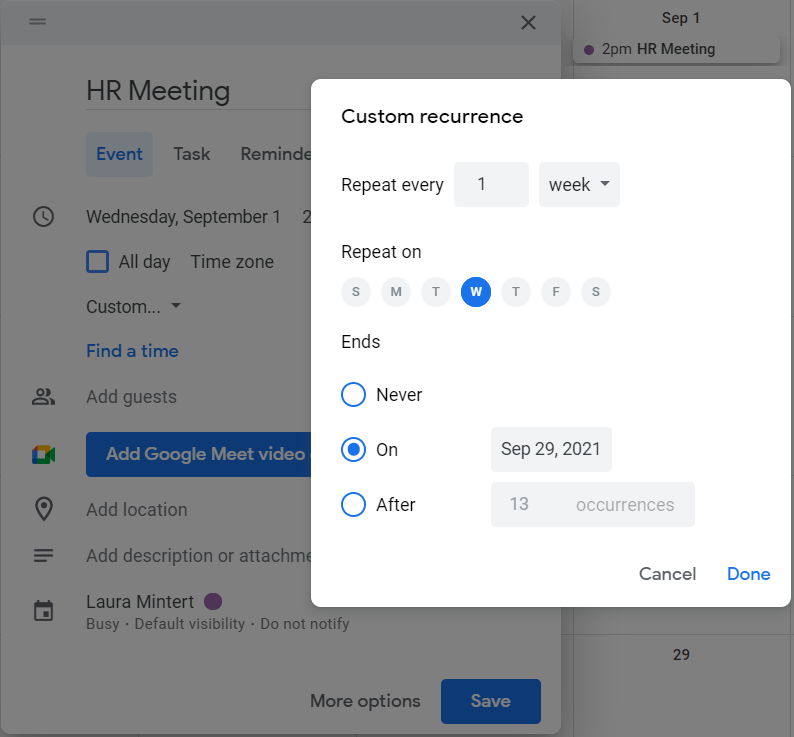 Choose how many weeks in between your event repeats
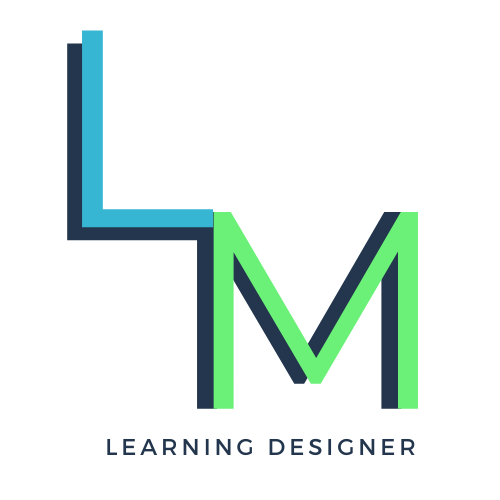 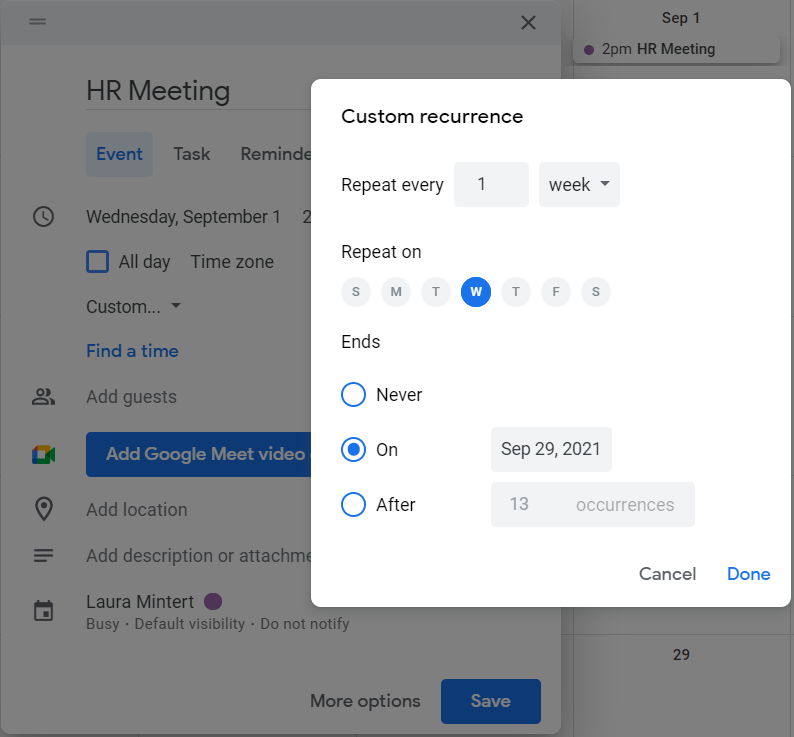 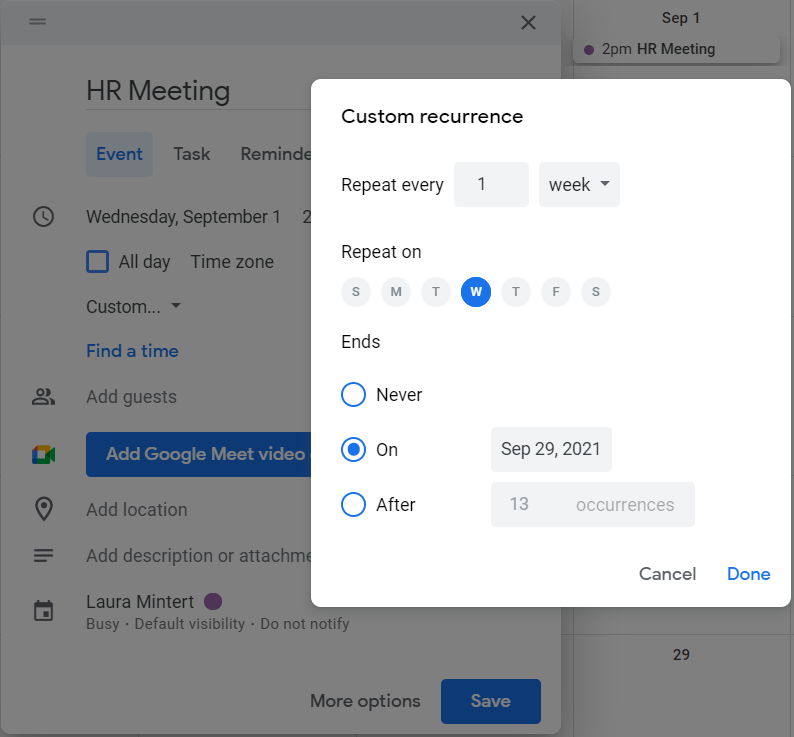 Choose the days your event repeats on
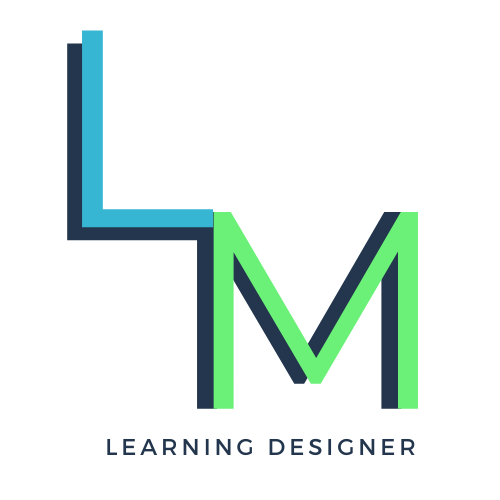 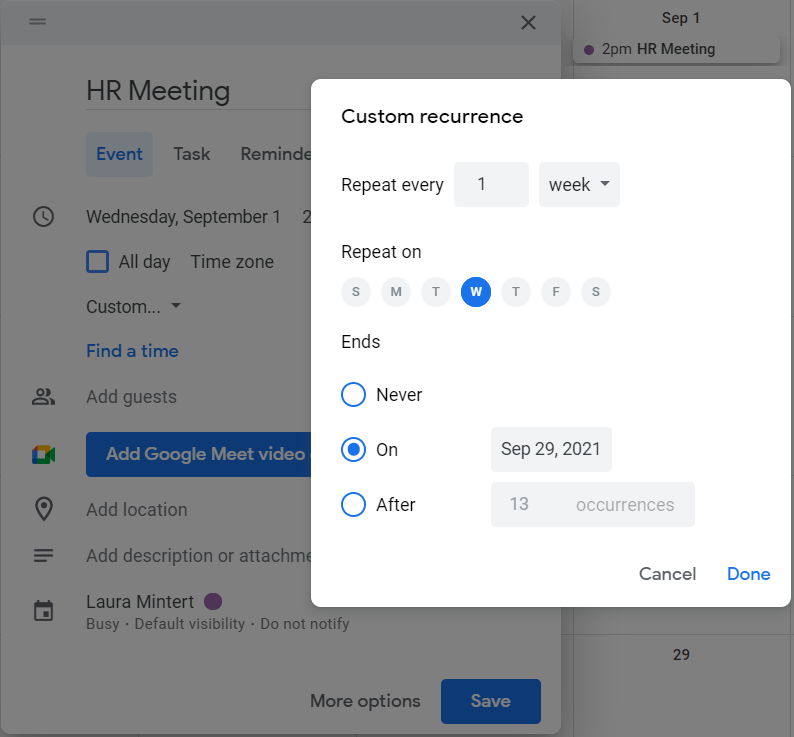 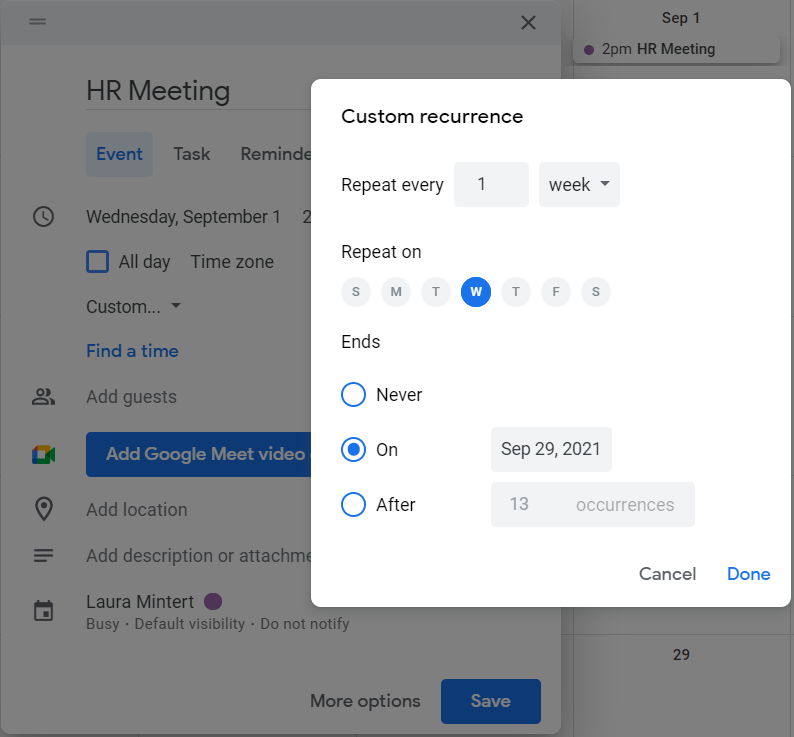 Select when your event will end
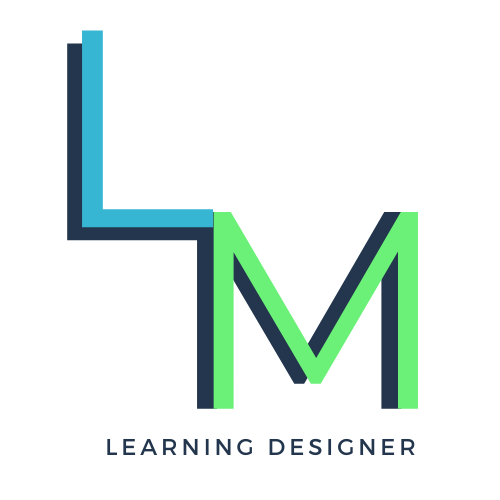 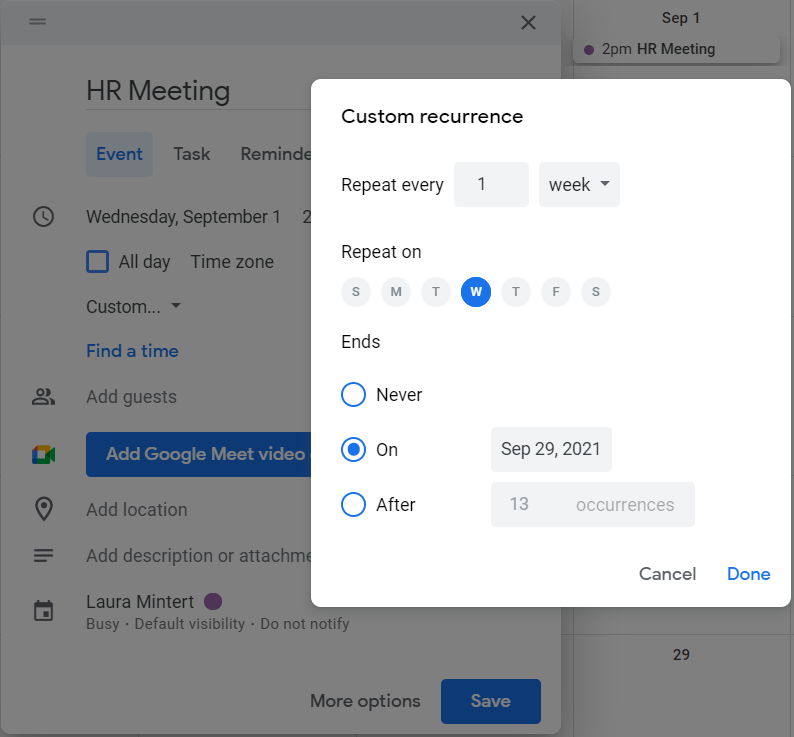 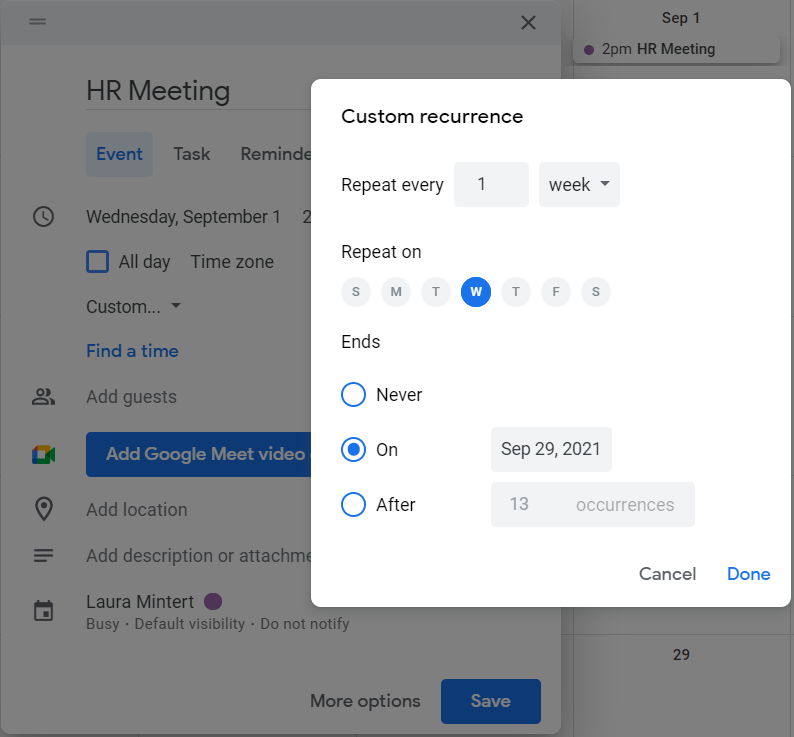 Your event will repeat with no ending date
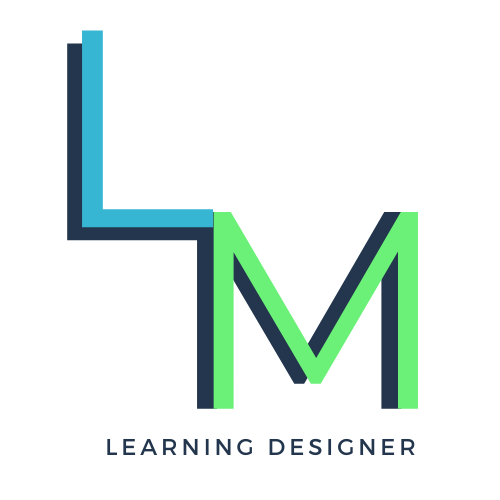 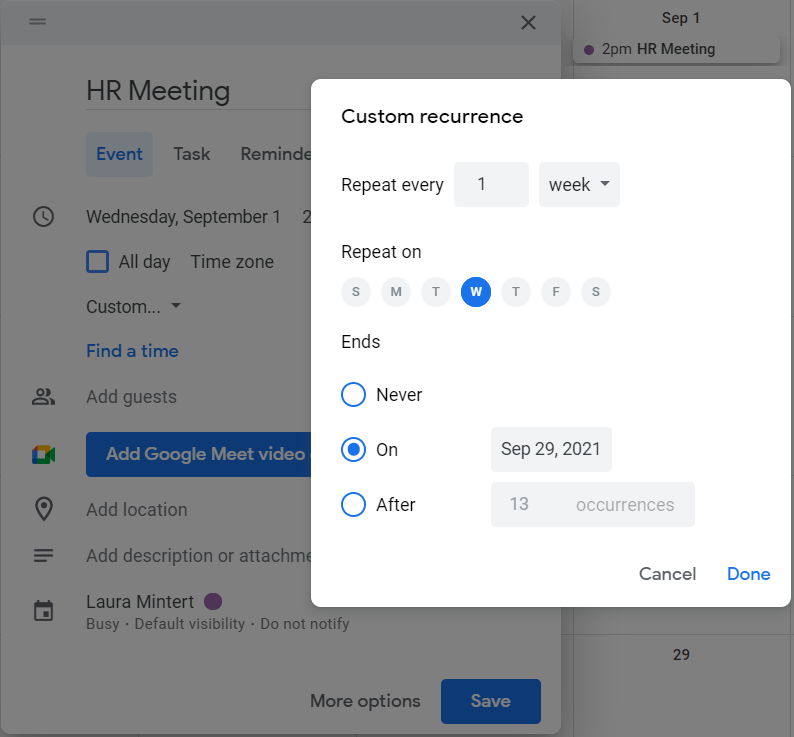 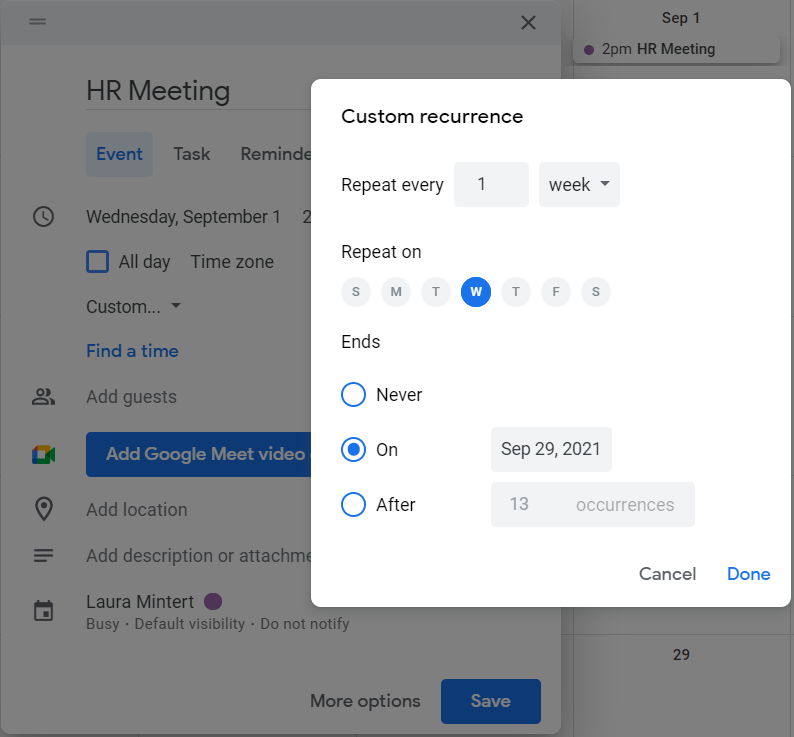 Your event will end on a selected date
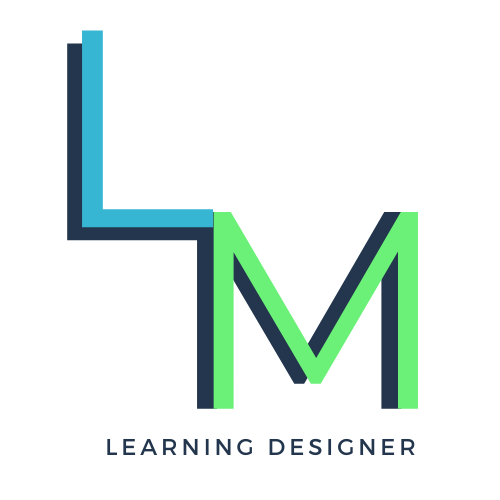 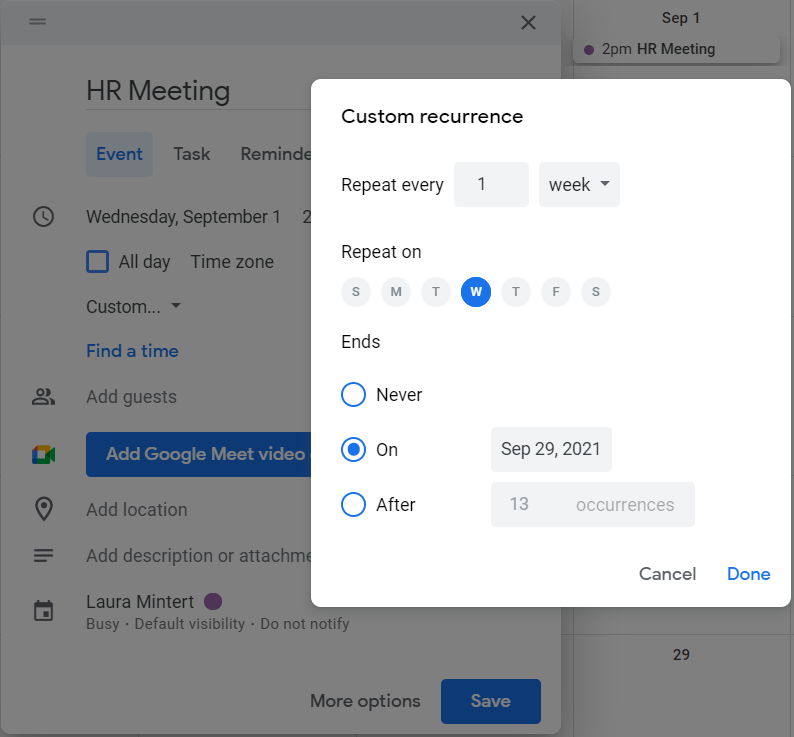 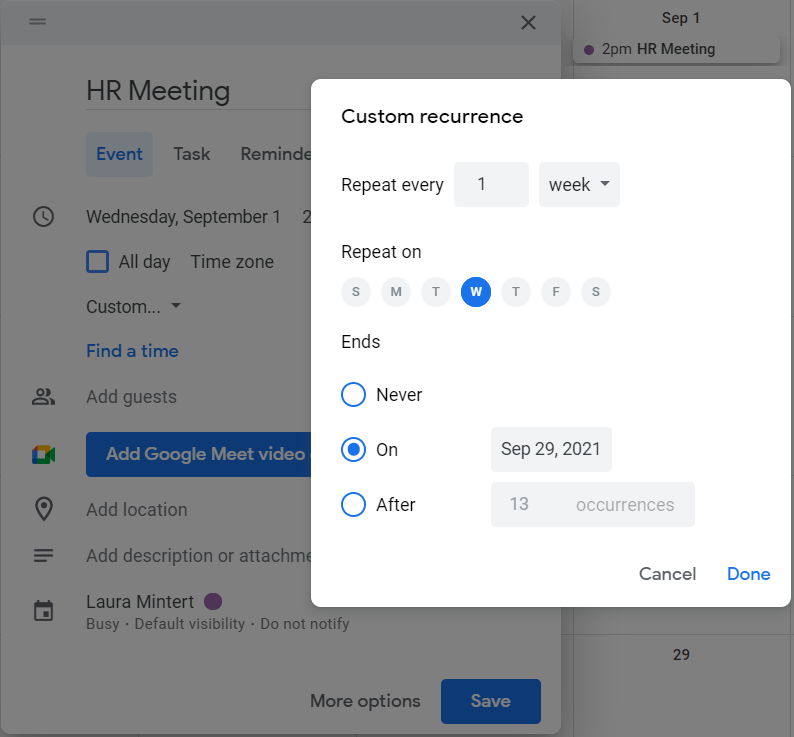 Your event will end after a custom number of occurrences
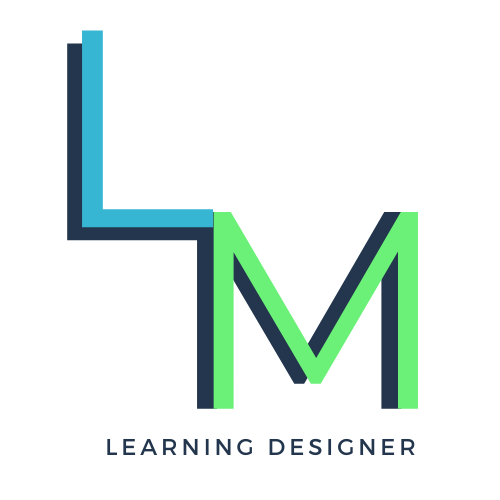 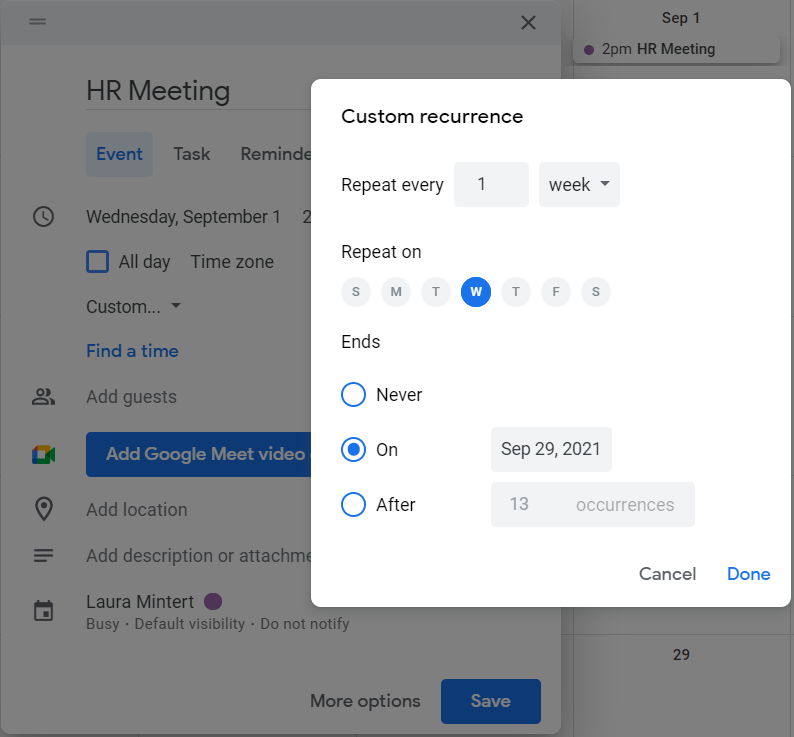 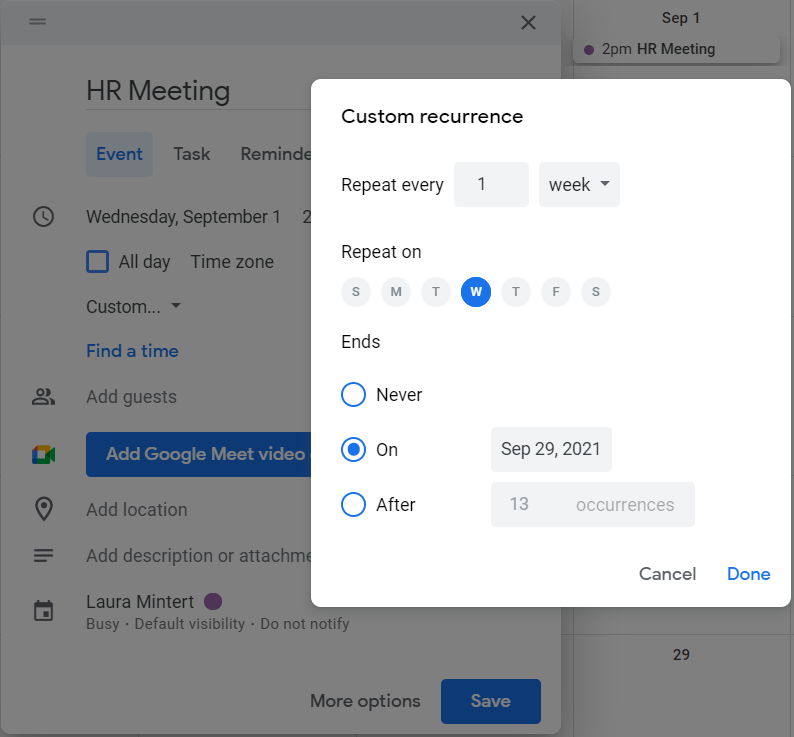 Click “Done” to save
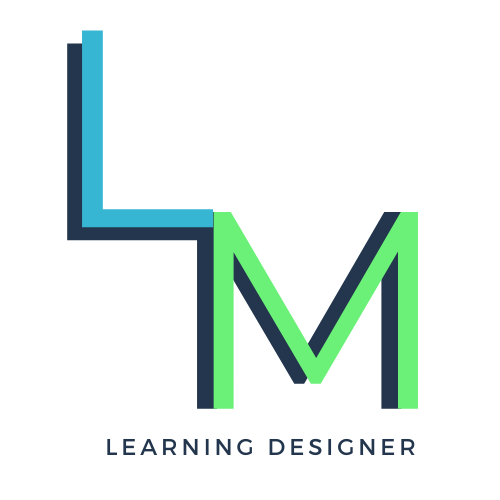 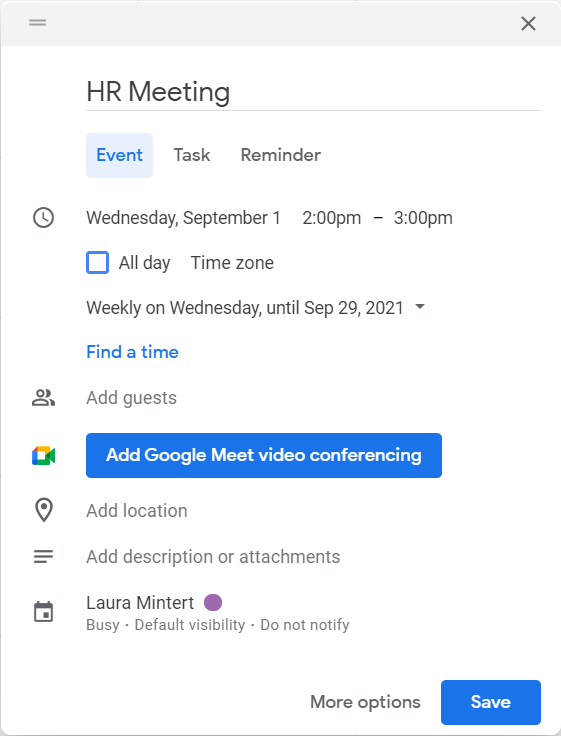 Finish editing your event
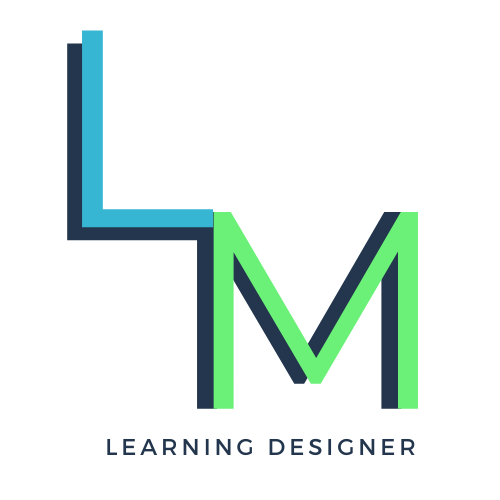 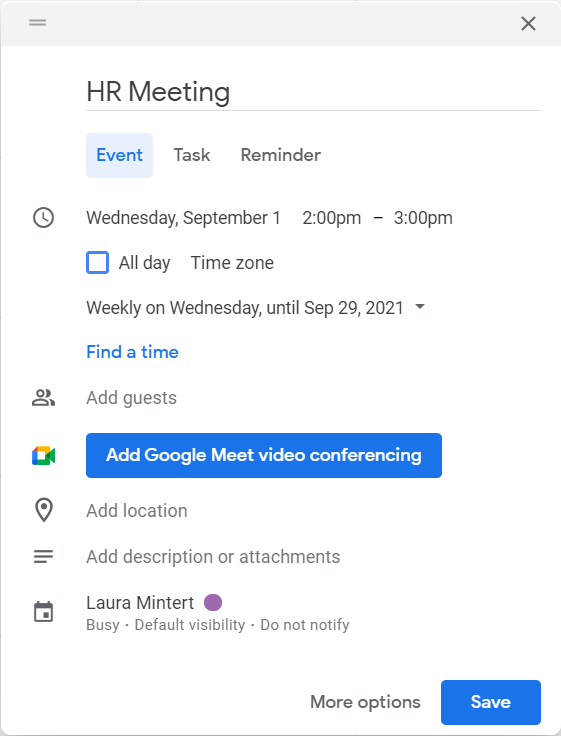 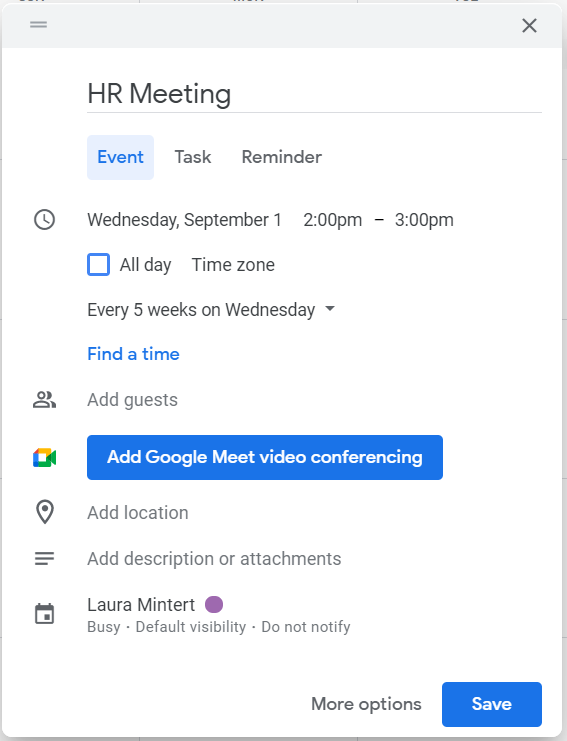 Add meeting attendees
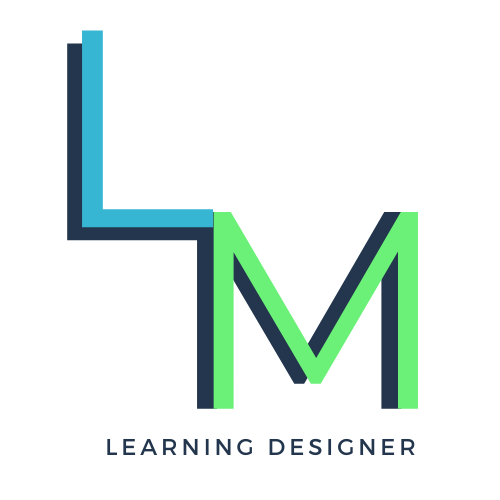 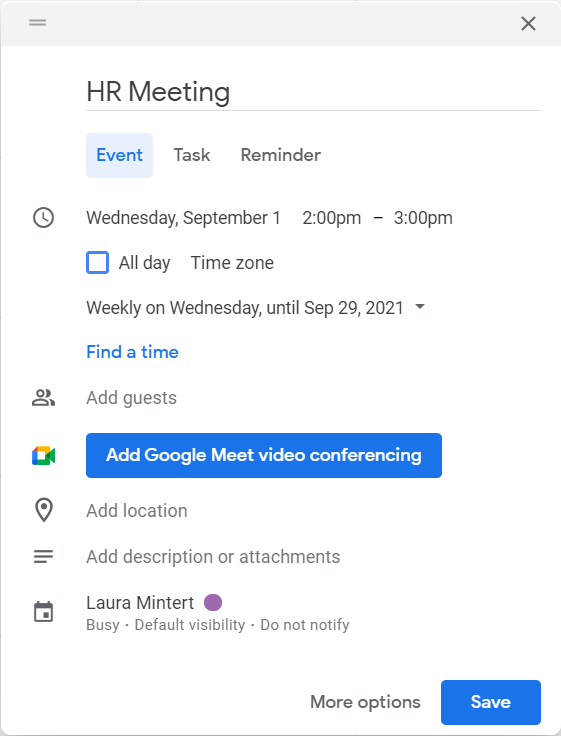 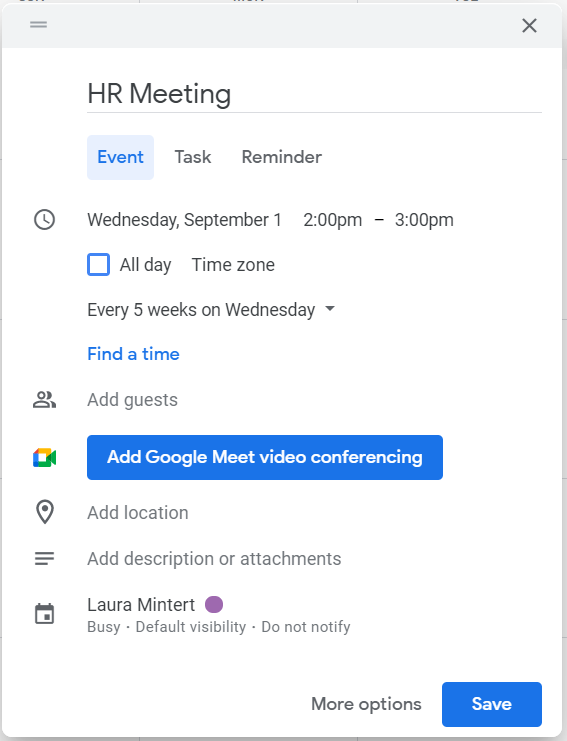 If virtual, add a Google Meet link
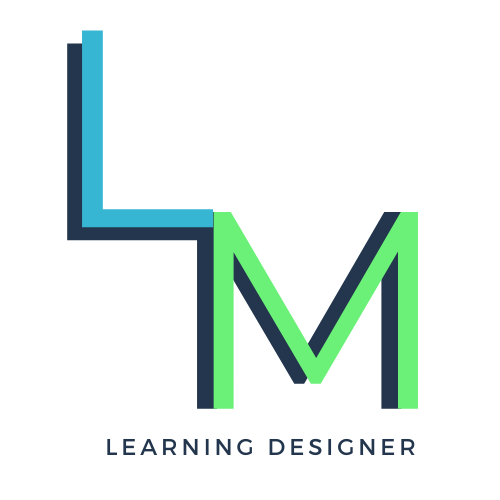 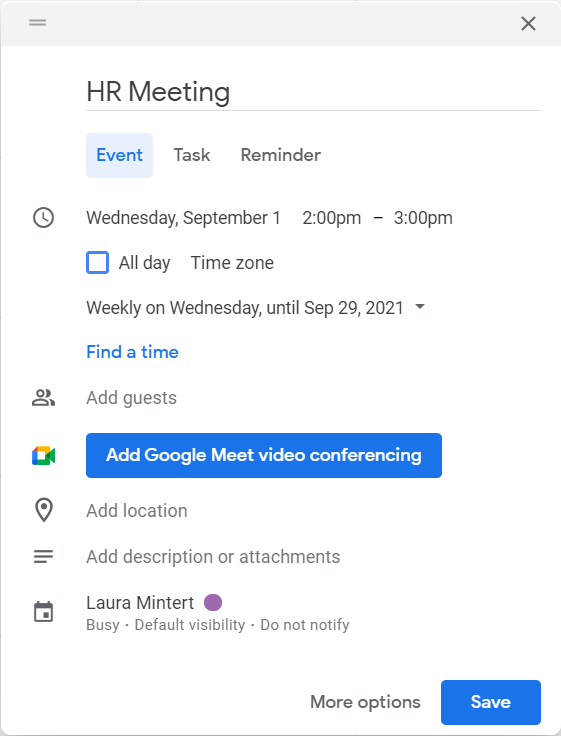 Tell attendees where the event takes place
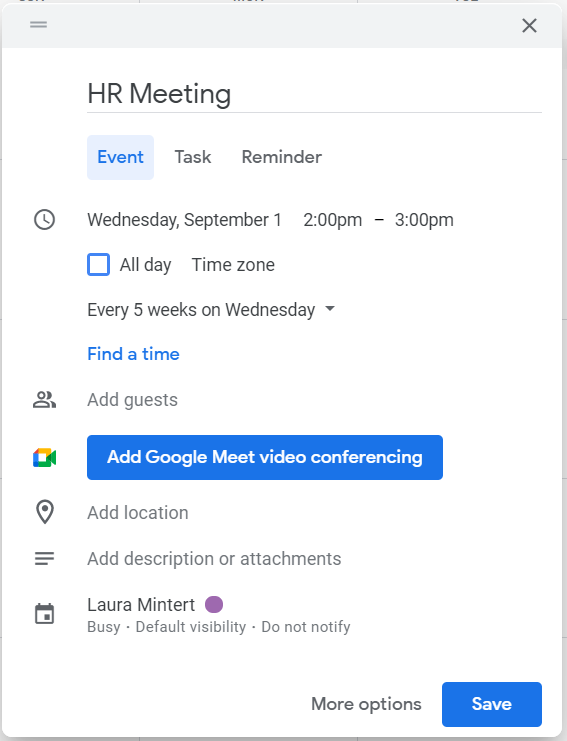 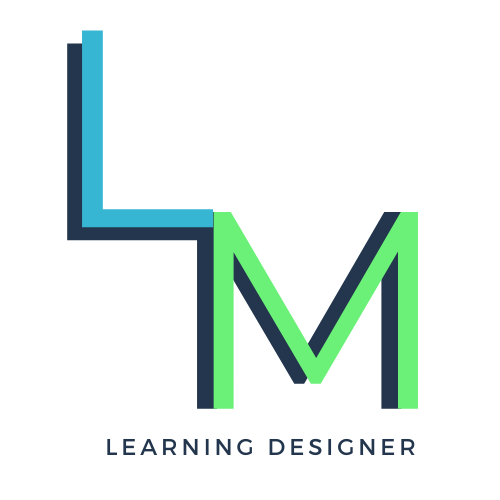 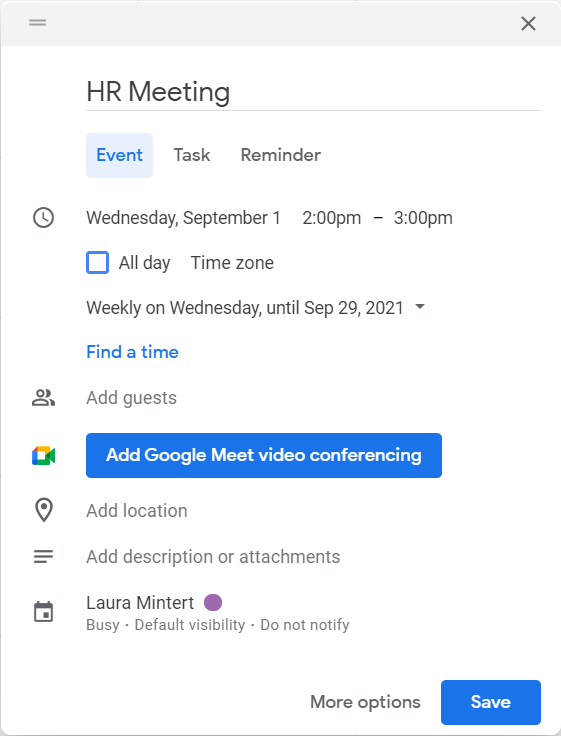 Insert attachments for the event, or any other important info
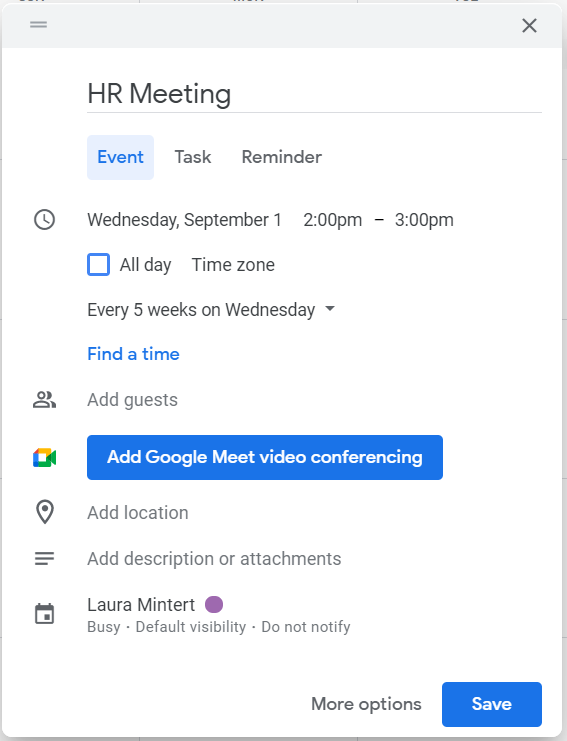 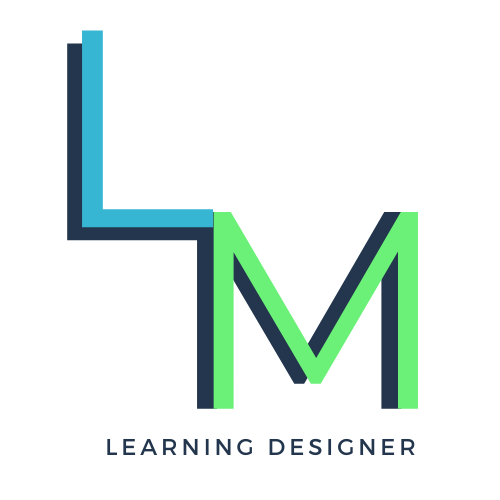 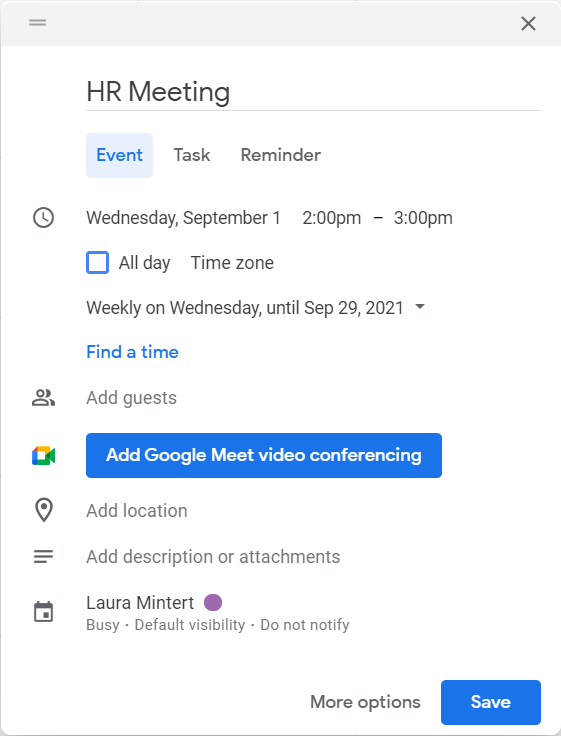 Choose which calendar your event belongs to and change notification settings
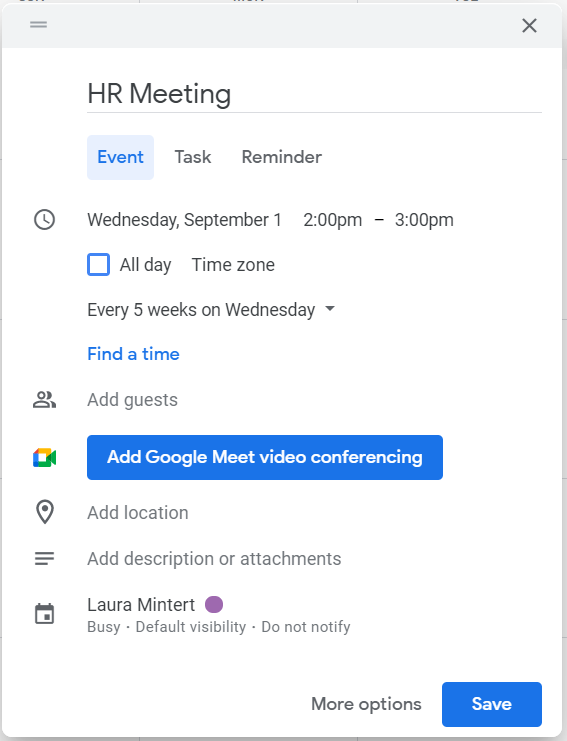 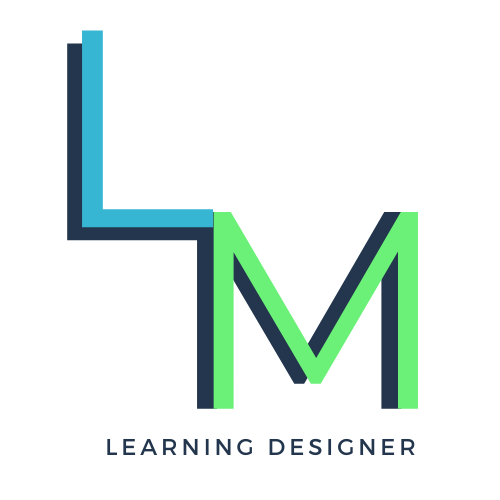 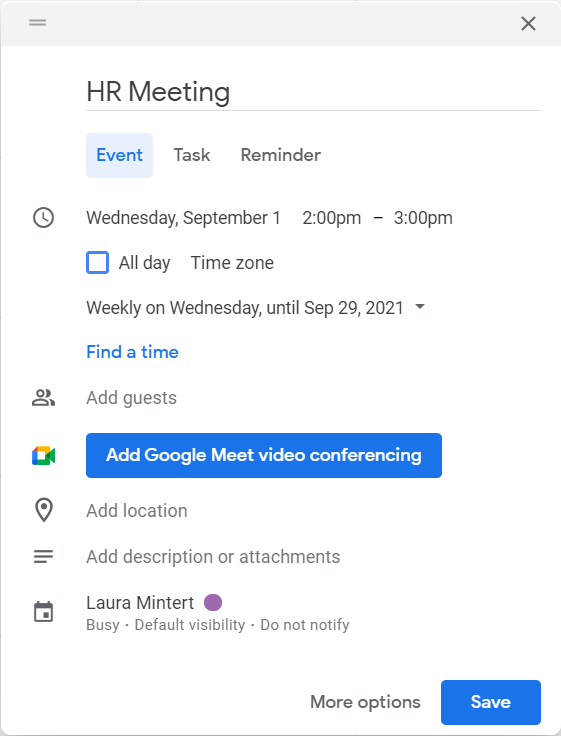 Once satisfied, click “Save”
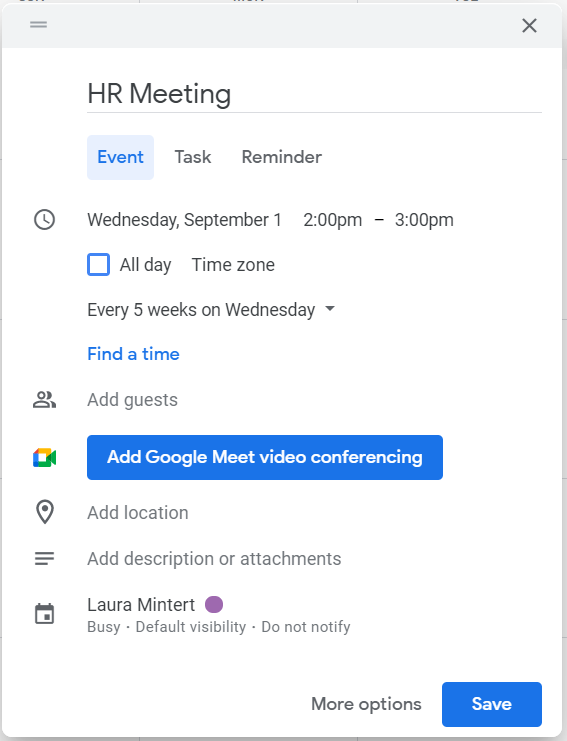 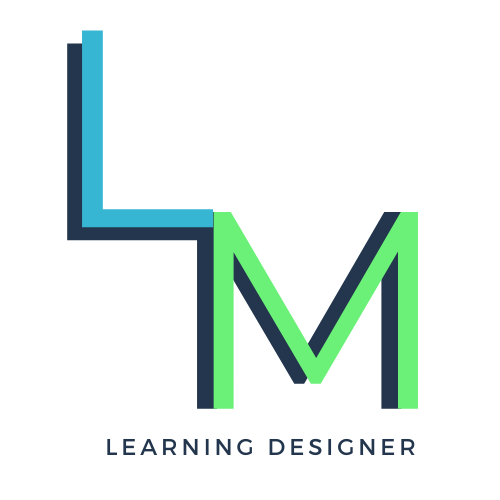 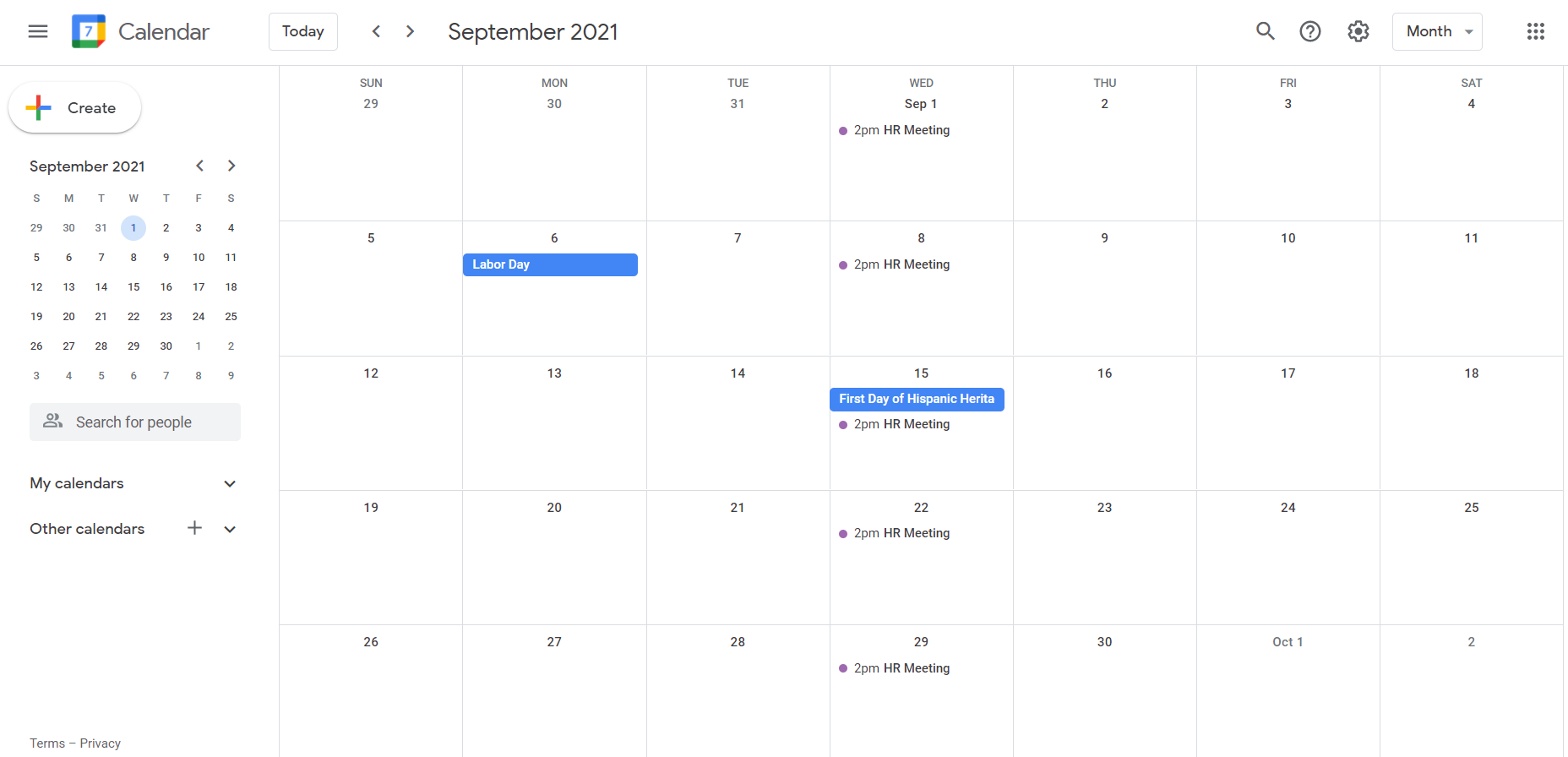 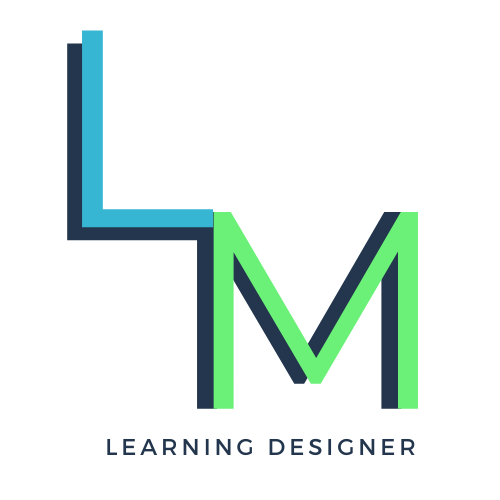 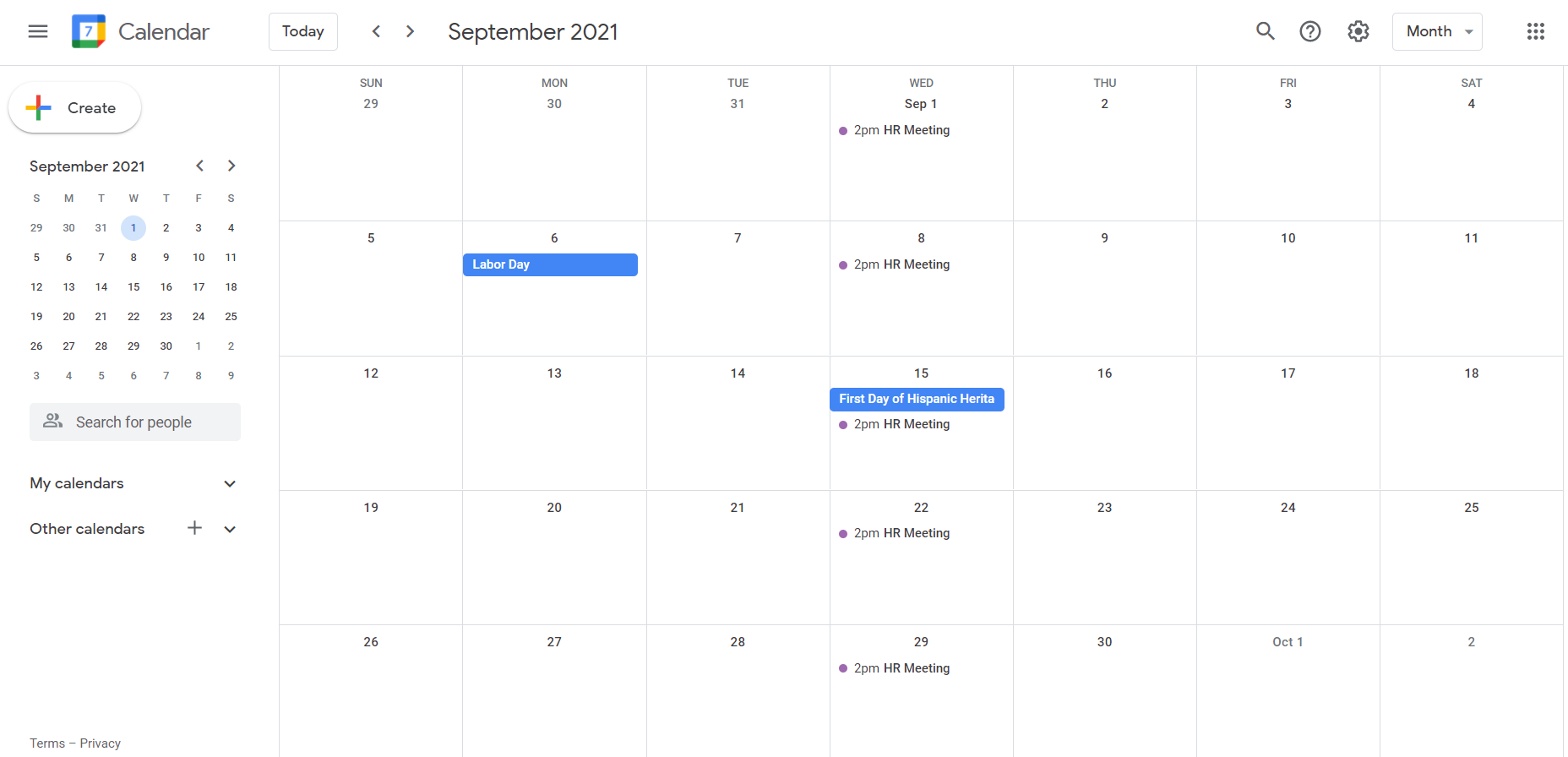 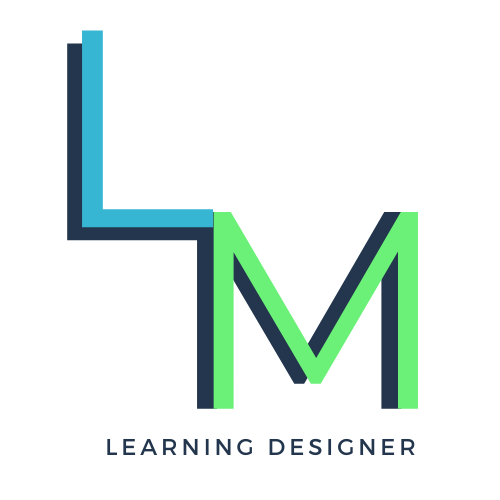 Review
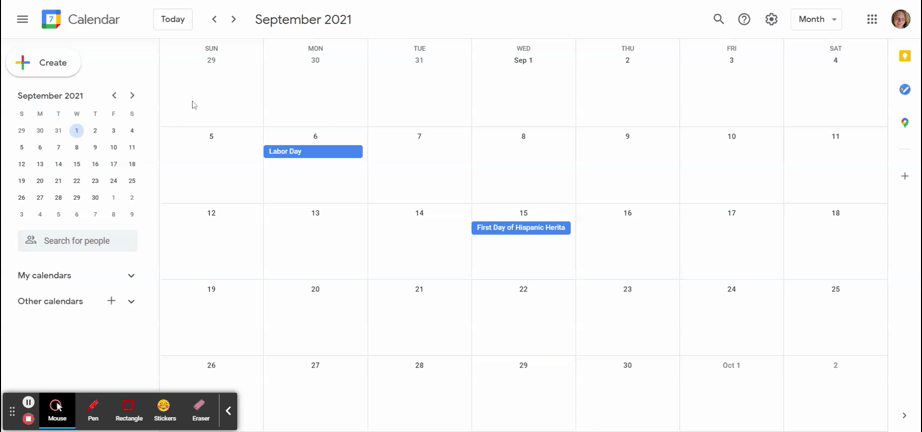